FamHS
l=1.1 SE=3.48E-06
JHS
l=1.0596 SE=4.40E-06
CARDIA
l=1.0392 SE=2.12E-05
JHS-ARIC
l=1.0595 SE=5.1E-06
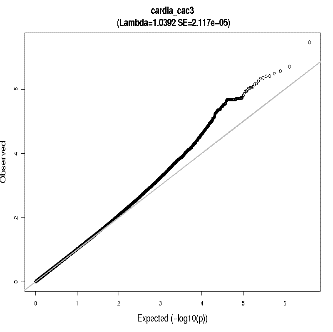 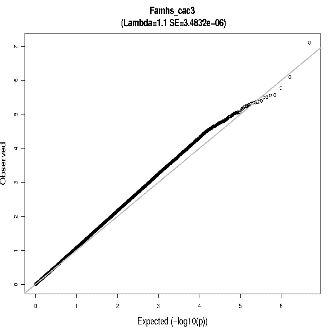 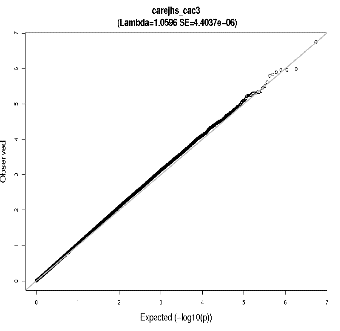 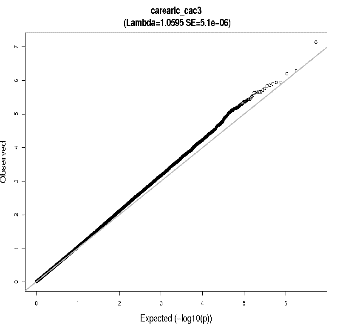 GENOA
l=0.96536 SE=1.45E-05
MESA
l=1.022 SE=5.18E-06
MESA Family/Air
l=1.072 SE=1.49E-05
GeneSTAR
l=1.0284 SE=6.33E-06
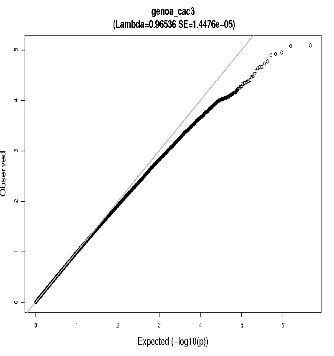 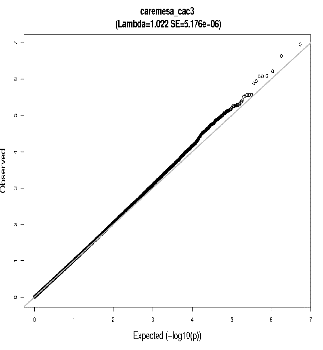 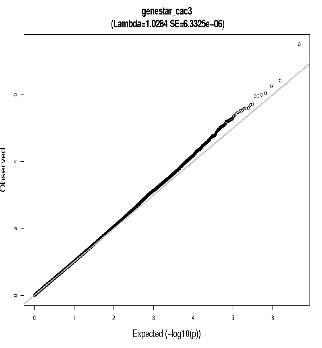 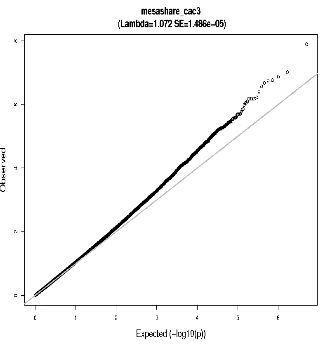